Patient Assessment
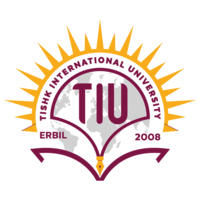 Dr. Shajwan Salar
Dr. Hedi
Patient assessment course code
Semester one
Week one
01-10-2024
Patient Assessment And Communication
Dr. Shajwan Salar Nanakali
BPharm, MPH (Global Public Health)
Instructions and student evaluation

Weekly hospital visits and ward orientation.
Patient’s assessment and history taking.
Class presentations and case studies
Group case scenarios and discussions
Follow dress code and professional positive attitude with staff and colleagues

Complete required assessments (forms, reports, quizzes…etc) as per required
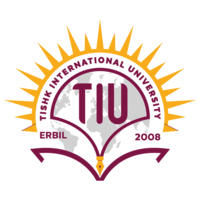 Learning Outcomes
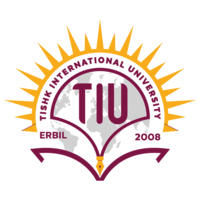 Understand the basics and importance of patient assessment
Understand the role of pharmacists in providing patient assessment
Understand the role of pharmacists in providing patient-centered care.
Improve clinical health outcomes and patient care through decreasing medication-related adverse events.

Develop and improve engagement and communication skills.
Utilize legal, ethical, and professional responsibilities as clinical and community pharmacists.
Utilize skills in drug dispensation, drug interactions, patient adherence, compliance, and long-term follow-up.
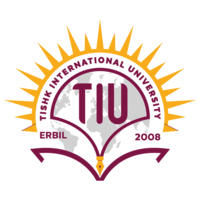 “Patient assessment includes gathering relevant information through dialogue with the patient, reviewing the patient profile and using that information to identify drug therapy problems or other issues that could affect health outcomes.”
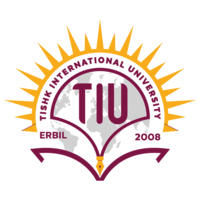 The four elements of patient assessment
Knowledge of the characteristic patterns of signs and symptoms 
Evaluative or diagnostic criteria.
Patient history.
Objective data: physical examination, laboratory test results, and medical imaging.
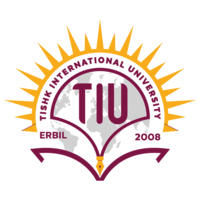 Introduction to Patient Assessment for Pharmacists
As pharmacy continues its rapid transition to a more patient-centered profession, patient assessment is one of the most important skill sets a pharmacist will use in daily clinical practice.

For every prescription that is dispensed, pharmacists must ask whether the prescription is therapeutically appropriate. This includes gathering relevant information through dialogue with the patient, and creating, adjusting or reviewing the patient profile. 

Community pharmacists: shift from “providing products” to “providing patient care services.
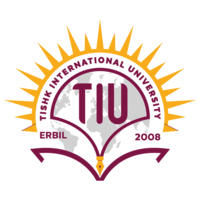 Pharmacist Roles That Require Patient Assessment Skills

Identifying potential drug-related problems.
Monitoring/managing patient drug therapy for chronic diseases.
Assess patients for self-care or referral
Counseling/educating patients about disease and drug therapy
Communicating effectively with other health professionals
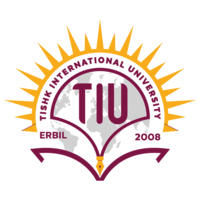 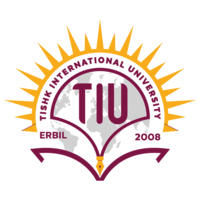 Relevant important information, but not limited to:

Allergies
Medical conditions
Lifestyle factors (e.g. smoking, nicotine use, cannabis use, caffeine, diet, alcohol, exercise)
Other prescription medications, over-the-counter medication and natural health products
Changes to the patient’s health status
Indication for medication
Medical history using SAMPLE mnemonic:
Assessing complaints, signs and symptoms using OPQRST mnemonic:
Q- What does the “B” in trauma assessment  DCAP-BTLS stand for?
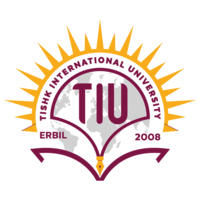 References
Jones, R. M., & Jones, R. M. (2016). Patient assessment in pharmacy practice. Wolters Kluwer.
Plowden, K. O., & Janice Donaldson Hausauer. (2004). Instructor’s Resource Kit for Jarvis Physical Examination and Health Assessment.
Herrier, R. N., Apgar, D. A., Boyce, R. W., & Foster, S. L. (2015). Patient assessment in pharmacy. Mcgraw Hill Education Medical.